A Name Above Every Name
A Name Above Every Name
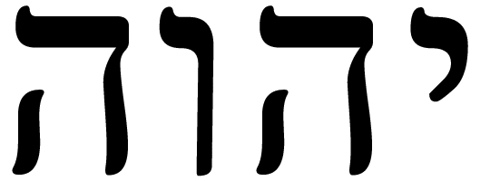 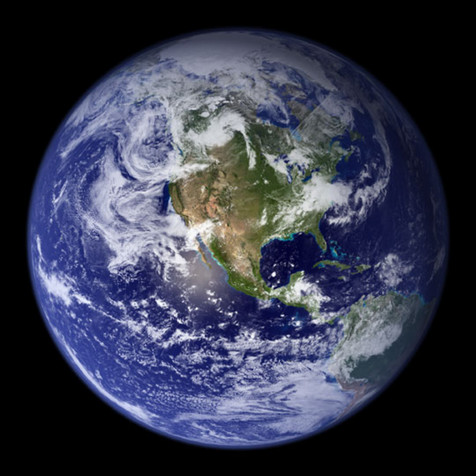 The Creator
“In the beginning God created the heaven and the earth.”
Genesis 1:1


God = superhuman, sovereign, supreme ruler of all things

God    =    creator of all things
The Creator
“And the earth was without form, and void; and darkness was upon the face of the deep. And the Spirit of God moved upon the face of the waters.”
Genesis 1:2



God = superhuman, sovereign, supreme ruler of all things

God    =    creator of all things
The Creator
“And God said, Let there be light: and there was light.”
Genesis 1:3


God = superhuman, sovereign, supreme ruler of all things

God    =    creator of all things
The Creator
“And God saw the light, that it was good: and God divided the light from the darkness.”
Genesis 1:4

God = superhuman, sovereign, supreme ruler of all things

God    =    creator of all things
The Creator
“And God called the light Day, and the darkness he called Night. And the evening and the morning were the first day.”
Genesis 1:5



God = superhuman, sovereign, supreme ruler of all things

God    =    creator of all things
The Creator
“These are the generations of the heavens and of the earth when they were created, in the day that the LORD God made the earth and the heavens.”
Genesis 2:4
The Creator
“These are the generations of the heavens and of the earth when they were created, in the day that the LORD God made the earth and the heavens.”
Genesis 2:4
What Is this LORD?
Why is it added to “God”?

  Why is it in all capital letters?

  It appears to be more important!

  What does it mean?

  Who wrote it differently than 1:1?
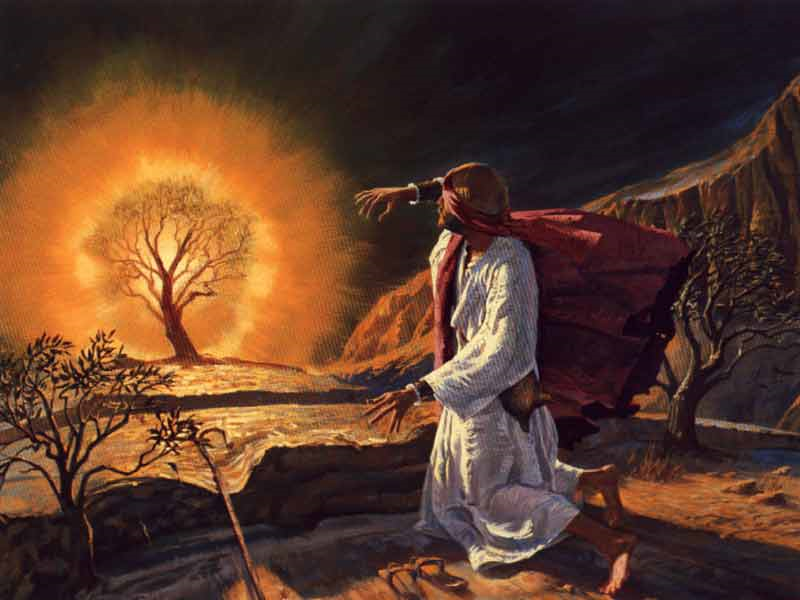 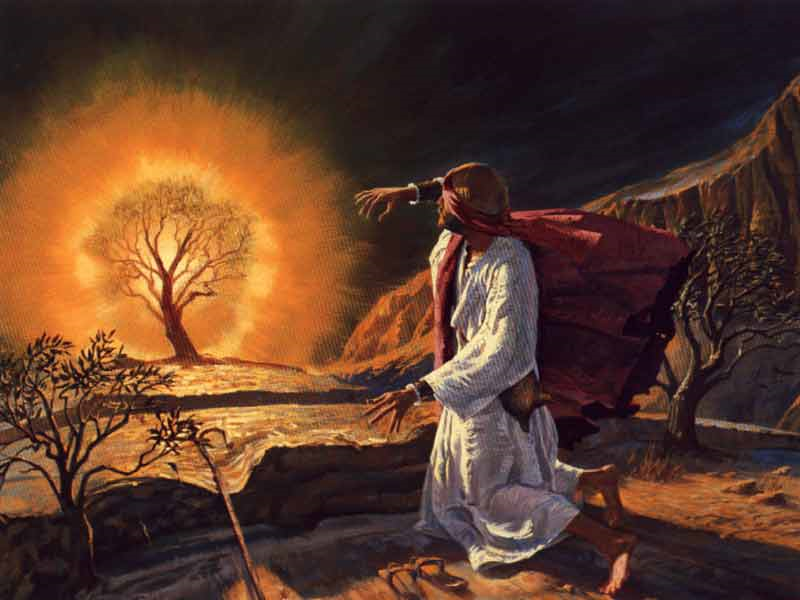 Burning, but not consumed!
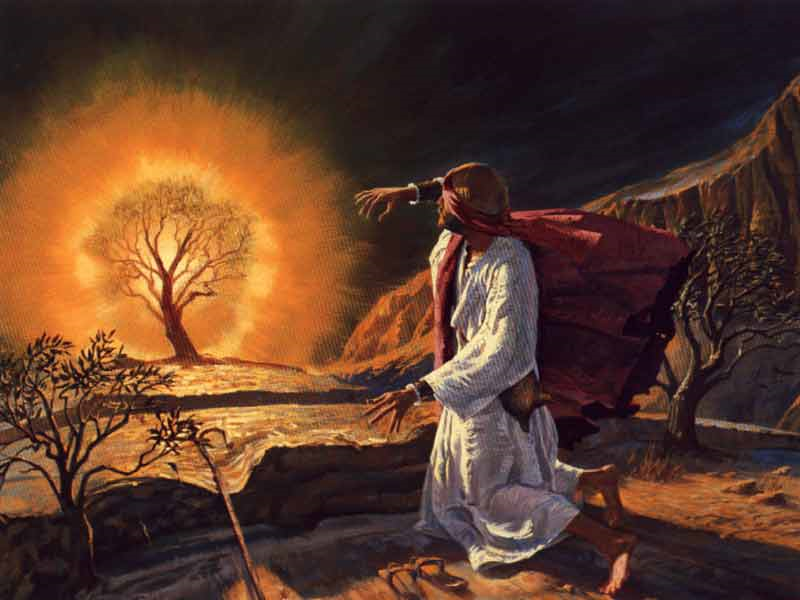 Shoes off for holy ground
Where Was Moses?
“Now Moses kept the flock of Jethro his father in law, the priest of Midian: and he led the flock to the backside of the desert, and came to the mountain of God, even to Horeb.”
Exodus 3:1
What Did Moses Hear?
“Moreover he said, I am the God of thy father, the God of Abraham, the God of Isaac, and the God of Jacob. And Moses hid his face; for he was afraid to look upon God.
Exodus 3:6
What Did Moses Say?
“And Moses said unto God, Behold, when I come unto the children of Israel, and shall say unto them, The God of your fathers hath sent me unto you; and they shall say to me, What is his name? what shall I say unto them?”
Exodus 3:13
What Did Moses Say?
“And Moses said unto God, Behold, when I come unto the children of Israel, and shall say unto them, The God of your fathers hath sent me unto you; and they shall say to me, What is his name? what shall I say unto them?”
Exodus 3:13
What Did Moses Say?
“And Moses said unto God, Behold, when I come unto the children of Israel, and shall say unto them, The God of your fathers hath sent me unto you; and they shall say to me, What is his name? what shall I say unto them?”
Exodus 3:13
What Did God Answer?
“And God said unto Moses, I AM THAT I AM: and he said, Thus shalt thou say unto the children of Israel, I AM hath sent me unto you.”
Exodus 3:14
What Did God Answer?
“And God said unto Moses, I AM THAT I AM: and he said, Thus shalt thou say unto the children of Israel, I AM hath sent me unto you.”
Exodus 3:14
What Did God Answer?
“And God said unto Moses, I AM THAT I AM: and he said, Thus shalt thou say unto the children of Israel, I AM hath sent me unto you.”
Exodus 3:14
What Did God Answer?
“And God said unto Moses, I AM THAT I AM: and he said, Thus shalt thou say unto the children of Israel, I AM hath sent me unto you.”
Exodus 3:14
What Else Did God Say?
“And God said moreover unto Moses, Thus shalt thou say unto the children of Israel, The LORD God of your fathers, the God of Abraham, the God of Isaac, and the God of Jacob, hath sent me unto you: this is my name for ever, and this is my memorial unto all generations” (Genesis 3:15).
What Else Did God Say?
“And God said moreover unto Moses, Thus shalt thou say unto the children of Israel, The LORD God of your fathers, the God of Abraham, the God of Isaac, and the God of Jacob, hath sent me unto you: this is my name for ever, and this is my memorial unto all generations” (Genesis 3:15).
What Else Did God Say?
“And God said moreover unto Moses, Thus shalt thou say unto the children of Israel, The LORD God of your fathers, the God of Abraham, the God of Isaac, and the God of Jacob, hath sent me unto you: this is my name for ever, and this is my memorial unto all generations” (Genesis 3:15).
When Did This Happen?
2,513 years after creation!

  1,529 years B.C.

  No one knew I AM until then!

  Not Adam!  Not Enoch!  Not Noah!

  Not Abraham!
Moses Was Discouraged
“And Moses returned unto the LORD, and said, Lord, wherefore hast thou so evil entreated this people? why is it that thou hast sent me?
For since I came to Pharaoh to speak in thy name, he hath done evil to this people; neither hast thou delivered thy people at all.”
Exodus 5:22-23
God Encouraged Moses
“And God spake unto Moses, and said unto him, I am the LORD:”
Exodus 6:2
God Encouraged Moses
“And God spake unto Moses, and said unto him, I am the LORD:”
Exodus 6:2
God Encouraged Moses
“And I appeared unto Abraham, unto Isaac, and unto Jacob, by the name of God Almighty, but by my name JEHOVAH was I not known to them.”
Exodus 6:3
God Encouraged Moses
“And I appeared unto Abraham, unto Isaac, and unto Jacob, by the name of God Almighty, but by my name JEHOVAH was I not known to them.”
Exodus 6:3
Abraham Was God’s Friend
“And when Abram was ninety years old and nine, the LORD appeared to Abram, and said unto him, I am the Almighty God; walk before me, and be thou perfect.”
Genesis 17:1
Abraham Was God’s Friend
“And when Abram was ninety years old and nine, the LORD appeared to Abram, and said unto him, I am the Almighty God; walk before me, and be thou perfect.”
Genesis 17:1
Isaac Knew Abram’s God
“And Isaac called Jacob, and blessed him, and charged him, and said unto him … And God Almighty bless thee, and make thee fruitful, and multiply thee, that thou mayest be a multitude of people; And give thee the blessing of Abraham …”
Genesis 28:1-4
Jacob Knew Abram’s God
“And God said unto him, Thy name is Jacob: thy name shall not be called any more Jacob, but Israel shall be thy name: … I am God Almighty … And the land which I gave Abraham and Isaac, to thee I will give it …”
Genesis 35:10-12
But None Knew Jehovah
“And I appeared unto Abraham, unto Isaac, and unto Jacob, by the name of God Almighty, but by my name JEHOVAH was I not known to them.”
Exodus 6:3
The Name JEHOVAH
“Fill their faces with shame; that they may seek thy name, O LORD. Let them be confounded and troubled for ever; yea, let them be put to shame, and perish: That men may know that thou, whose name alone is JEHOVAH, art the most high over all the earth.”
Psalm 83:16-18
The Name JEHOVAH
“Fill their faces with shame; that they may seek thy name, O LORD. Let them be confounded and troubled for ever; yea, let them be put to shame, and perish: That men may know that thou, whose name alone is JEHOVAH, art the most high over all the earth.”
Psalm 83:16-18
The Name JEHOVAH
“Fill their faces with shame; that they may seek thy name, O LORD. Let them be confounded and troubled for ever; yea, let them be put to shame, and perish: That men may know that thou, whose name alone is JEHOVAH, art the most high over all the earth.”
Psalm 83:16-18
The Name JEHOVAH
“Fill their faces with shame; that they may seek thy name, O LORD. Let them be confounded and troubled for ever; yea, let them be put to shame, and perish: That men may know that thou, whose name alone is JEHOVAH, art the most high over all the earth.”
Psalm 83:16-18
The Name JEHOVAH
“Behold, God is my salvation; I will trust, and not be afraid: for the LORD JEHOVAH is my strength and my song; he also is become my salvation. Therefore with joy shall ye draw water out of the wells of salvation.”
Isaiah 12:1-2
The Name JEHOVAH
“Behold, God is my salvation; I will trust, and not be afraid: for the LORD JEHOVAH is my strength and my song; he also is become my salvation. Therefore with joy shall ye draw water out of the wells of salvation.”
Isaiah 12:1-2
The Name JEHOVAH
“Behold, God is my salvation; I will trust, and not be afraid: for the LORD JEHOVAH is my strength and my song; he also is become my salvation. Therefore with joy shall ye draw water out of the wells of salvation.”
Isaiah 12:1-2
The Name JEHOVAH
“Thou wilt keep him in perfect peace, whose mind is stayed on thee: because he trusteth in thee. Trust ye in the LORD for ever: for in the LORD JEHOVAH is everlasting strength.”
Isaiah 26:3-4
The Name JEHOVAH
“Thou wilt keep him in perfect peace, whose mind is stayed on thee: because he trusteth in thee. Trust ye in the LORD for ever: for in the LORD JEHOVAH is everlasting strength.”
Isaiah 26:3-4
The Name JEHOVAH
“Thou wilt keep him in perfect peace, whose mind is stayed on thee: because he trusteth in thee. Trust ye in the LORD for ever: for in the LORD JEHOVAH is everlasting strength.”
Isaiah 26:3-4
The Name JEHOVAH
3  But let the righteous be glad; let them rejoice before God: yea, let them exceedingly rejoice.
4  Sing unto God, sing praises to his name: extol him that rideth upon the heavens by his name JAH, and rejoice before him.
5  A father of the fatherless, and a judge of the widows, is God in his holy habitation.
Psalm 68:3-5
From Where Jehovah?
From Where Jehovah?
Hebrew is read from right to left.

Ps 119:73,33,41,33 (Oxford or Cambridge)
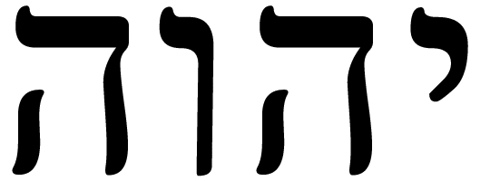 From Where Jehovah?
Y H W H


This is the sacred tetragrammaton.
A Tetragrammaton?
Tetragram = a word of four letters


Tetragrammaton = sacred Hebrew four consonants YHWH for God’s glorious name given to Moses.
From Where Jehovah?
Y H W H


Given vowels from Adonai and Elohim.
From Where Jehovah?
YAHWEH


This word not once in King James Bible.
From Where Jehovah?
YAHWEH


Does not fit Hebrew Jeho or Jah words.
From Where Jehovah?
Y H W H


Transliterated into other languages.
From Where Jehovah?
J H V H


Given vowels from Adonai and Elohim.
From Where Jehovah?
J H V H

Or given vowels and pronunciation by God

God pronounced it to Moses and told him to do so
From Where Jehovah?
JEHOVAH


Four and one/half times in King James!
From Where Jehovah?
Exodus 6:3	   JEHOVAH
	Psalm 68:4	   JAH
   Psalm 83:18	   JEHOVAH
	Isaiah 12:2	   LORD JEHOVAH
	Isaiah 26:4	   LORD JEHOVAH
Tetragrammaton in KJV
6510 Times		LORD

      	      4 Times		JEHOVAH

		      4 Times		GOD



Note:  This is Strong’s #3068, the traditional Hebrew tetragrammaton.
Variation of Tetragrammaton
304 Times		GOD

      	      1 Times		LORD

		


Note:  This is Strong’s #3069, a slight variation of the Hebrew tetragrammaton.
Contraction of Tetragrammaton
48 Times		LORD

      	      1 Times		JAH

		


Note:  This is Strong’s #3050, a contraction of the Hebrew tetragrammaton.
These Jehovah Locations
Gen 22:14	  	   JEHOVAH-jireh
	
	Exodus 17:15 	   JEHOVAH-nissi

	Judges 6:24	   JEHOVAH-shalom
From Where Jehovah?
The Jews would never say it.

They substituted Adonai, or Lord.

KJV translators followed them.

But with LORD in all capitals!

6,559 times they used LORD!
What Have We Learned?
Moses is first to know God’s name

JHVH = I AM THAT I AM  (Ex 3:14)

Jehovah = I AM THAT I AM  (Ex 6:3)

It is God’s special, unique name

It was to be pronounced by Moses
What Have We Learned?
Our God’s name is Jehovah!

It means I AM THAT I AM!

There is no god or name like it!

“God” is not enough sometimes.

Our God is not like Allah or others.
Prefixes from Jehovah
Prefix Jeho, Je, Jo means Jehovah

Jehoahaz  =  Jehovah sustains
Jehizkiah  =  Jehovah strengthens
Jonadab  =  Jehovah impels
Jehoshaphat  =  Jehovah judges
Joash  =  Jehovah hastens
Joel  =  Jehovah is God (see Elijah)
Suffixes from Jehovah
Suffix jah or iah means Jehovah

Elijah  =  God is Jehovah!  (See Joel)
Ahaziah  =  Sustained by Jehovah
Nehemiah  = Consoled by Jehovah
Hezekiah  =  Strength by Jehovah
Jeremiah = Stablished by Jehovah
Hallelujah = Praise ye Jehovah
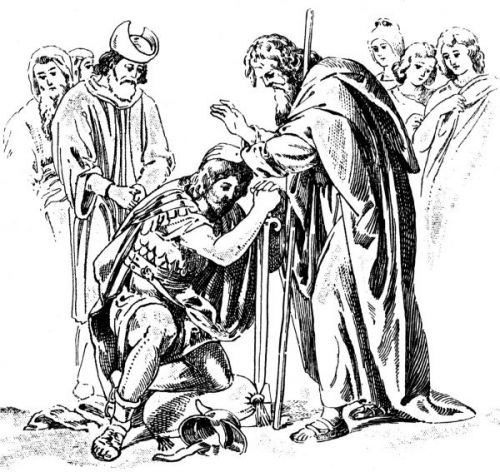 If this is Moses
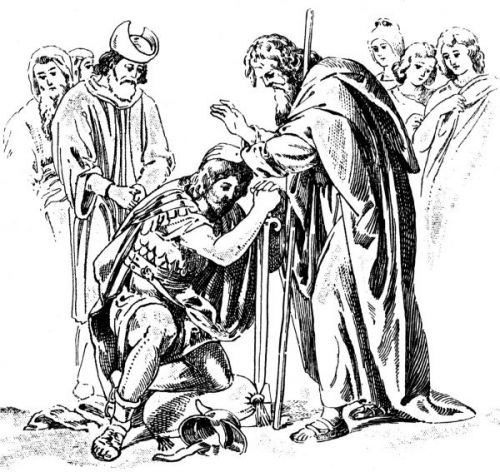 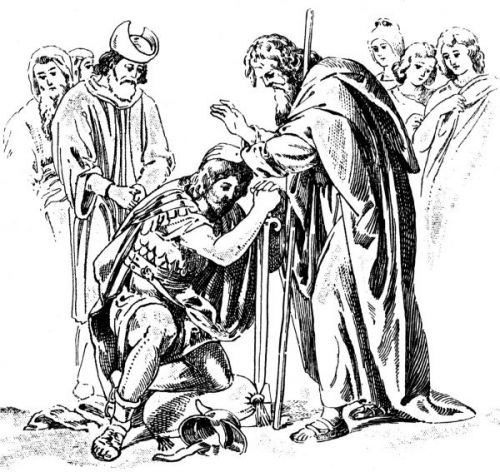 Who is this?
Joshua Succeeded Moses
He was the son of Nun of Ephraim

He was one of the twelve spies

He was Moses’ right hand man

His parents had named him Oshea

Oshea = Deliverer or Saviour
Joshua Succeeded Moses
Moses named him Jehoshua

Jehoshua = Jehovah is salvation

Moses ordained him to lead Israel

Joshua led Israel into Canaan

See Hoshea, Jehoshuah, Jeshua
What Does Joshua Mean?
Joshua = Jehoshua

Jeho (Jehovah) + Shua (Salvation)

Jehovah = I AM THAT I AM

I AM THAT I AM is salvation!
Joshua = Jesus
Hebrew words change in Greek

So Elijah becomes Elias

So Elisha becomes Eliseus

So Isaiah becomes Esaias

Joshua = Jesus
Joshua = Jesus in Acts 7
44 Our fathers had the tabernacle of witness in the wilderness, as he had appointed, speaking unto Moses, that he should make it according to the fashion that he had seen.
45 Which also our fathers that came after brought in with Jesus into the possession of the Gentiles, whom God drave out before the face of our fathers, unto the days of David;
Joshua = Jesus in Heb 4
7  Again, he limiteth a certain day, saying in David, To day, after so long a time; as it is said, To day if ye will hear his voice, harden not your hearts.
8  For if Jesus had given them rest, then would he not afterward have spoken of another day.
Jesus = Joshua
Joshua is short for Jehoshua

Joshua = Jehovah is salvation

Joseph named Mary’s son Joshua

Mary named her son Joshua

They were told to do so by angels
Joseph Named Him Joshua
20 The angel of the Lord appeared unto him in a dream, saying, Joseph, thou son of David, fear not to take unto thee Mary thy wife: for that which is conceived in her is of the Holy Ghost.
  And she shall bring forth a son, and thou shalt call his name JESUS:
for he shall save his people from their sins.
Joseph Named Him Joshua
21  And she shall bring forth a son, and thou shalt call his name JESUS: for he shall save his people from their sins.
22  Now all this was done, that it might be fulfilled which was spoken of the Lord by the prophet, saying,
23  Behold, a virgin shall be with child, and shall bring forth a son, and they shall call his name Emmanuel, which being interpreted is, God with us.
Joseph Named Him Joshua
Jesus in Greek = Hebrew Joshua

  Jesus = Jehovah is salvation

  The angel defined His name

  Jesus would save us from our sins

  Jesus did just that – He saved us!
Mary Named Him Joshua
30  And the angel said unto her, Fear not, Mary: for thou hast found favour with God.
31  And, behold, thou shalt conceive in thy womb, and bring forth a son, and shalt call his name JESUS.
32  He shall be great, and shall be called the Son of the Highest: and the Lord God shall give unto him the throne of his father David:
33  And he shall reign over the house of Jacob for ever; and of his kingdom there shall be no end.
Jesus = Joshua
Joseph named Him Joshua

Mary named Him Joshua

Joshua becomes Jesus in Greek

Jesus means Jehovah is salvation!

He would save His people from sin
Did Jesus Know “I AM”?
56  Your father Abraham rejoiced to see my day: and he saw it, and was glad.
57  Then said the Jews unto him, Thou art not yet fifty years old, and hast thou seen Abraham?
58  Jesus said unto them, Verily, verily, I say unto you, Before Abraham was, I am.
Who Really Named Jesus?
9  Wherefore God also hath highly exalted him, and given him a name which is above every name:
10  That at the name of Jesus every knee should bow, of things in heaven, and things in earth, and things under the earth;
11  And that every tongue should confess that Jesus Christ is Lord, to the glory of God the Father.
The Lord Jesus Christ
Jesus of Nazareth is personal name

Christ  =  anointed Messiah of God

Lord  =  supreme, sovereign ruler
Why No Jehovah in N.T.?
God’s providential choice for us.

Two languages alter words.

Jehovah is from Hebrew language.

The tetragrammaton is Hebrew.

We know N.T. “God” is Jehovah!
A Name Above Every Name
Jesus = Joshua

Jesus = Jehovah is salvation

Jesus was named to be Saviour

God gave this name to exalt Him

Closing our prayers is powerful!
A Name Above Every Name
“The book of the generation of Jesus Christ, the son of David, the son of Abraham.”
Matthew 1:1
A Name Above Every Name
23  And there was in their synagogue a man with an unclean spirit; and he cried out,
24  Saying, Let us alone; what have we to do with thee, thou Jesus of Nazareth? art thou come to destroy us? I know thee who thou art, the Holy One of God.
Mark 1:23-24
A Name Above Every Name
3  Who seeing Peter and John about to go into the temple asked an alms.
4  And Peter, fastening his eyes upon him with John, said, Look on us.
5  And he gave heed unto them, expecting to receive something of them.
6  Then Peter said, Silver and gold have I none; but such as I have give I thee: In the name of Jesus Christ of Nazareth rise up and walk.
Acts 4:3-6
A Name Above Every Name
Be it known unto you all, and to all the people of Israel, that by the name of Jesus Christ of Nazareth, whom ye crucified, whom God raised from the dead, even by him doth this man stand here before you whole.
This is the stone which was set at nought of you builders, which is become the head of the corner.
Neither is there salvation in any other: for there is none other name under heaven given among men, whereby we must be saved.
Acts 4:10-12
A Name Above Every Name
4  And he fell to the earth, and heard a voice saying unto him, Saul, Saul, why persecutest thou me?
5  And he said, Who art thou, Lord? And the Lord said, I am Jesus whom thou persecutest: it is hard for thee to kick against the pricks.
  And he trembling and astonished said, Lord, what wilt thou have me to do? And the Lord said unto him, Arise, and go into the city, and it shall be told thee what thou must do.
Acts 9:4-6
A Name Above Every Name
12  And I thank Christ Jesus our Lord, who hath enabled me, for that he counted me faithful, putting me into the ministry;
13  Who was before a blasphemer, and a persecutor, and injurious: but I obtained mercy, because I did it ignorantly in unbelief.
14 And the grace of our Lord was exceeding abundant with faith and love which is in Christ Jesus.
  This is a faithful saying, and worthy of all acceptation, that Christ Jesus came into the world to save sinners; of whom I am chief.
I Timothy 1:15
A Name Above Every Name
4 Then said Paul, John verily baptized with the baptism of repentance, saying unto the people, that they should believe on him which should come after him, that is, on Christ Jesus.
5 When they heard this, they were baptized in the name of the Lord Jesus.
Acts 19:4-5
A Name Above Every Name
13 Then certain of the vagabond Jews, exorcists, took upon them to call over them which had evil spirits the name of the Lord Jesus, saying, We adjure you by Jesus whom Paul preacheth.
14  And there were seven sons of one Sceva, a Jew, and chief of the priests, which did so.
15  And the evil spirit answered and said, Jesus I know, and Paul I know; but who are ye?
Acts 19:13-15
A Name Above Every Name
9  Know ye not that the unrighteous shall not inherit the kingdom of God? Be not deceived: neither fornicators, nor idolaters, nor adulterers, nor effeminate, nor abusers of themselves with mankind,
10  Nor thieves, nor covetous, nor drunkards, nor revilers, nor extortioners, shall inherit the kingdom of God.
  And such were some of you: but ye are washed, but ye are sanctified, but ye are justified in the name of the Lord Jesus, and by the Spirit of our God. 
I Corinthians 6:9-11
A Name Above Every Name
“And this is his commandment, That we should believe on the name of his Son Jesus Christ, and love one another, as he gave us commandment.”
I John 3:23
A Name Above Every Name
“And whatsoever ye do in word or deed, do all in the name of the Lord Jesus, giving thanks to God and the Father by him.”
Colossians 1:17
A Name Above Every Name
“If any man love not the Lord Jesus Christ, let him be Anathema Maranatha.”
I Corinthians 16:22
A Name Above Every Name
“He which testifieth these things saith, Surely I come quickly. Amen. Even so, come, Lord Jesus.”
Revelation 22:19